Introducing dam routing
based on operational rules
into a RAPID model 
of the Yaque del Sur watershed
in the Dominican Republic
RAPID
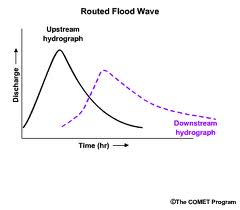 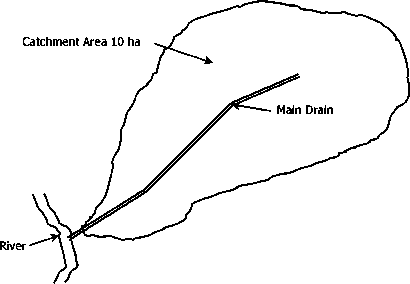 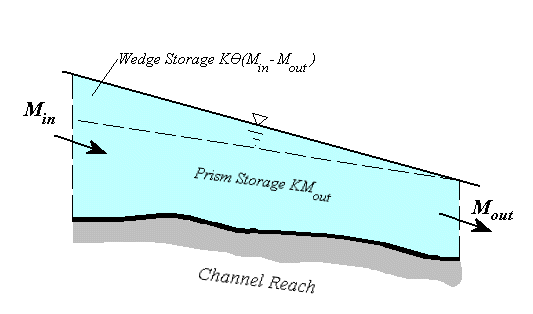 RAPID
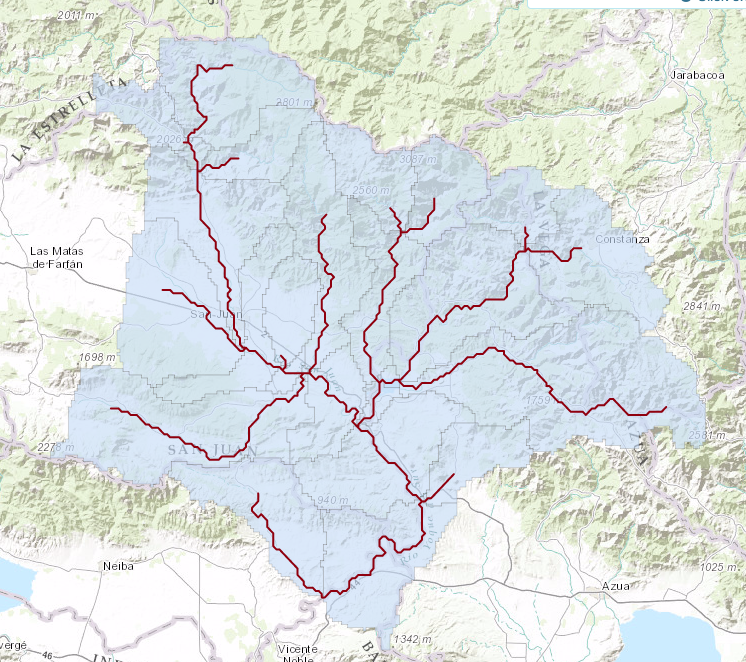 Yaque del Sur Watershed
RAPID
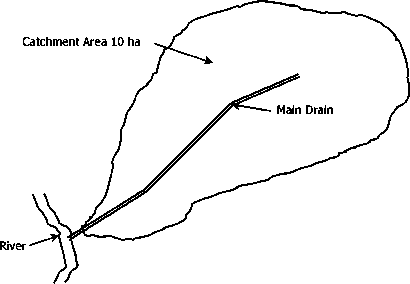 ???
RAPID
European Consortium for Medium-Range Weather Forecasts (ECMWF)
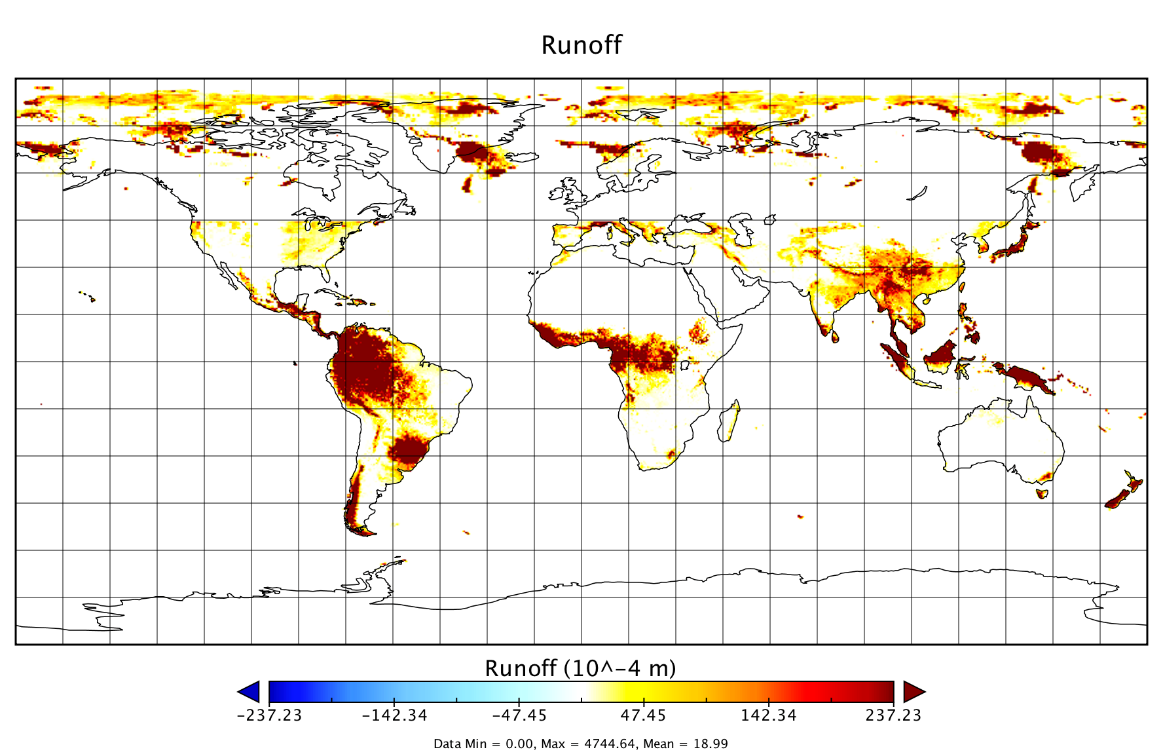 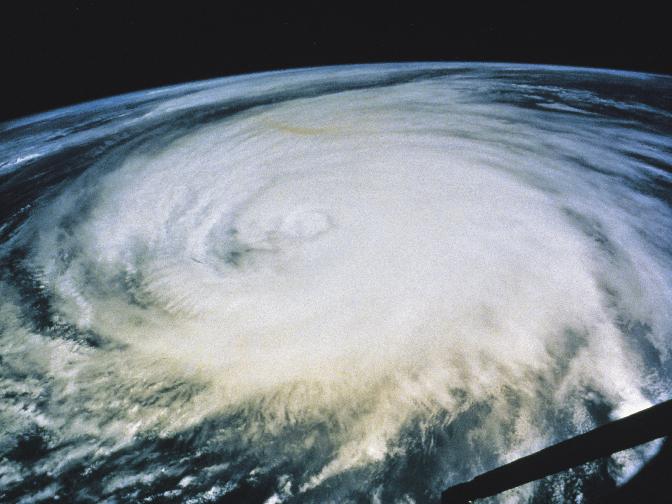 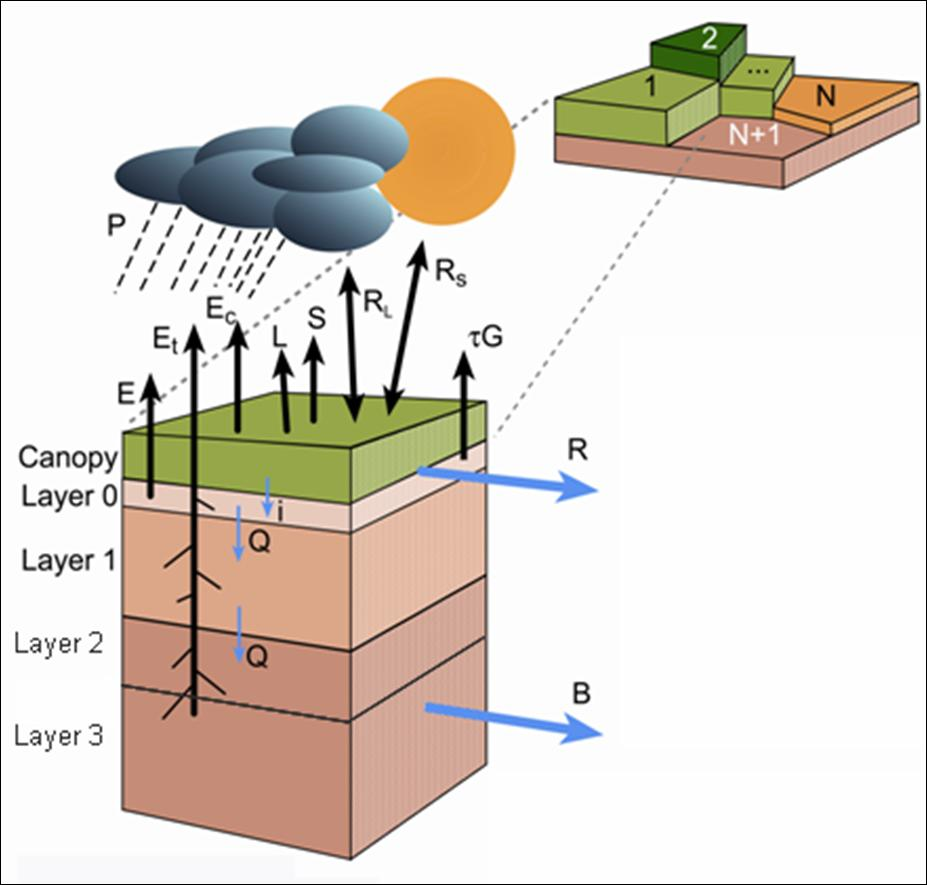 The needed subset of data for the Yaque del Sur River can be taken from the global forecast.
RAPID
“Downscaling”
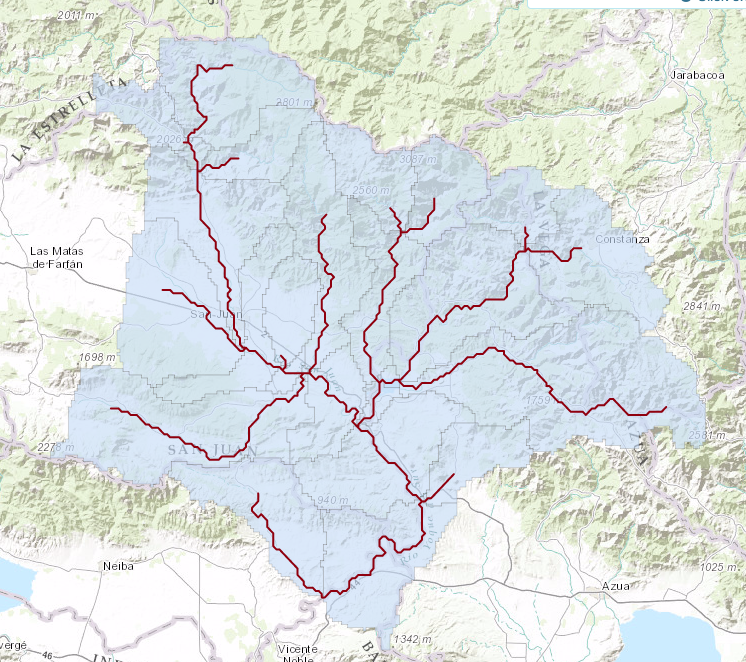 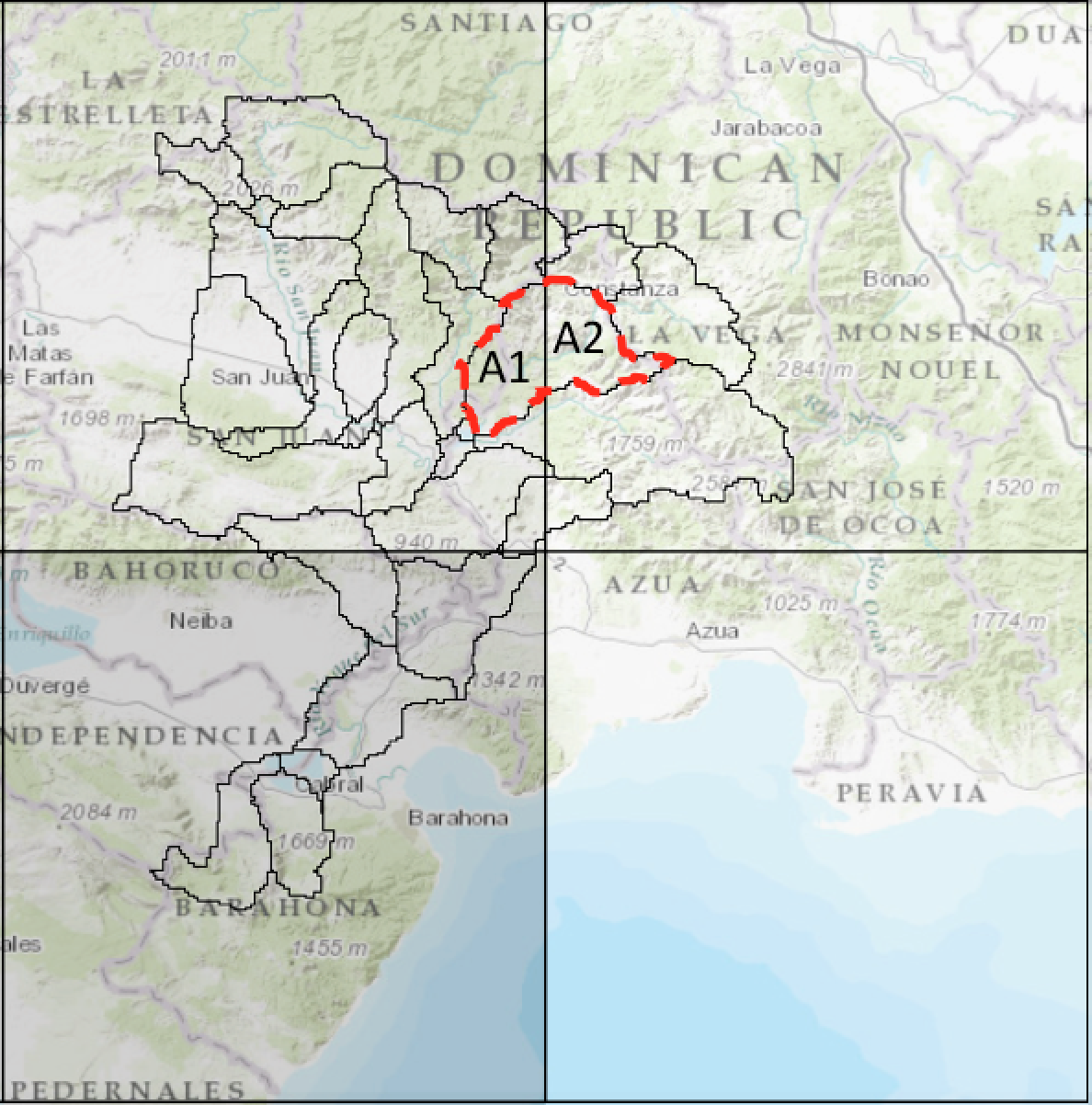 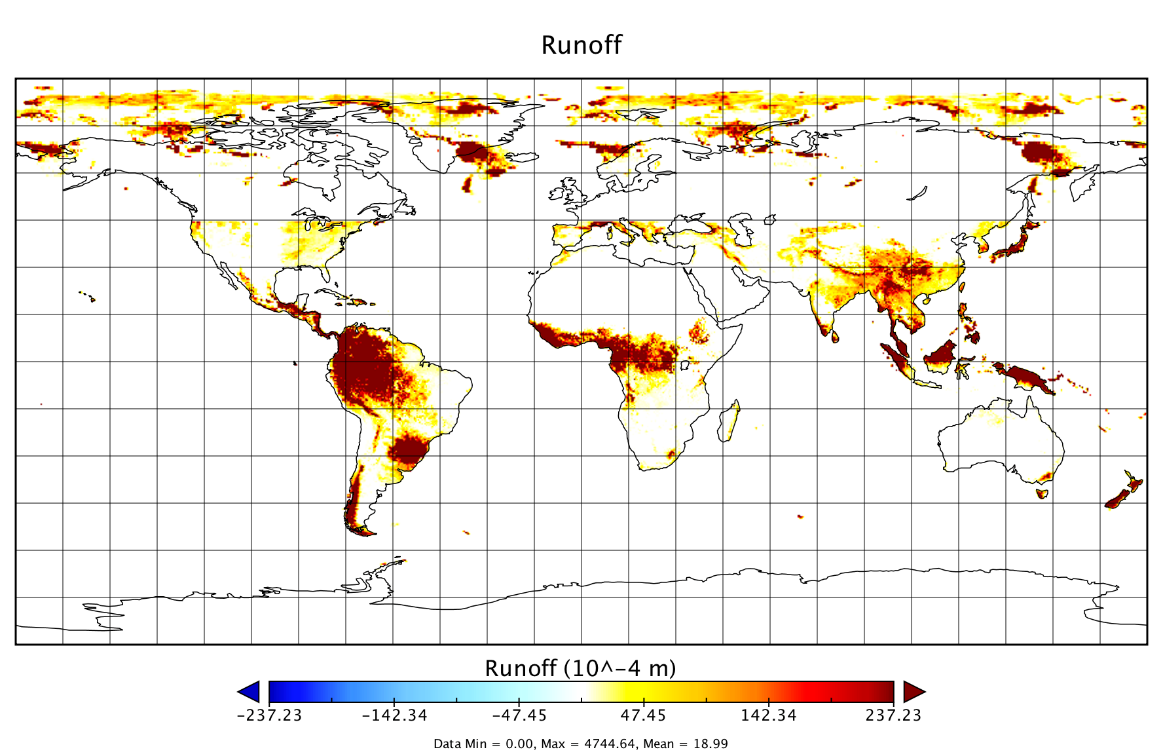 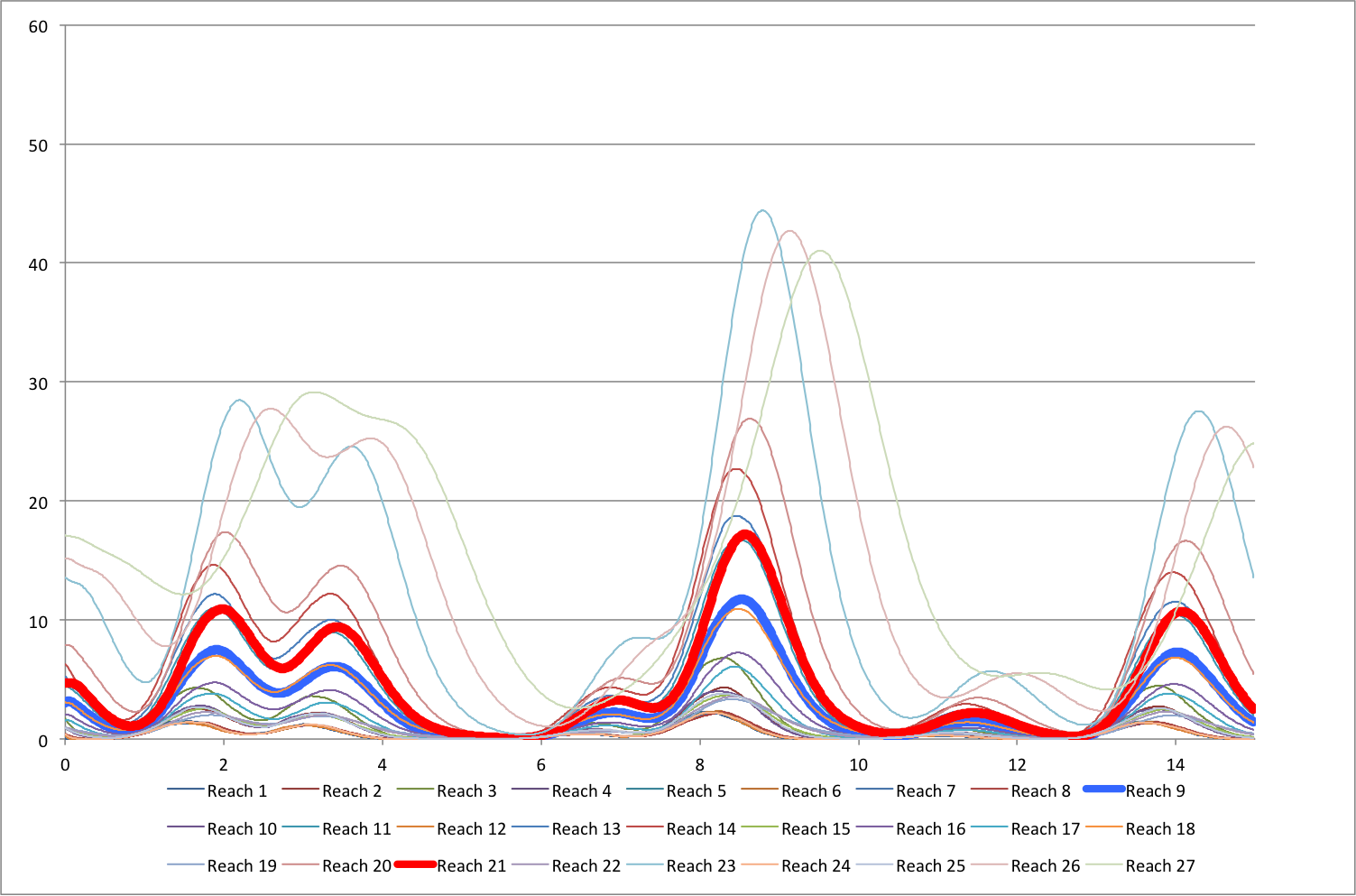 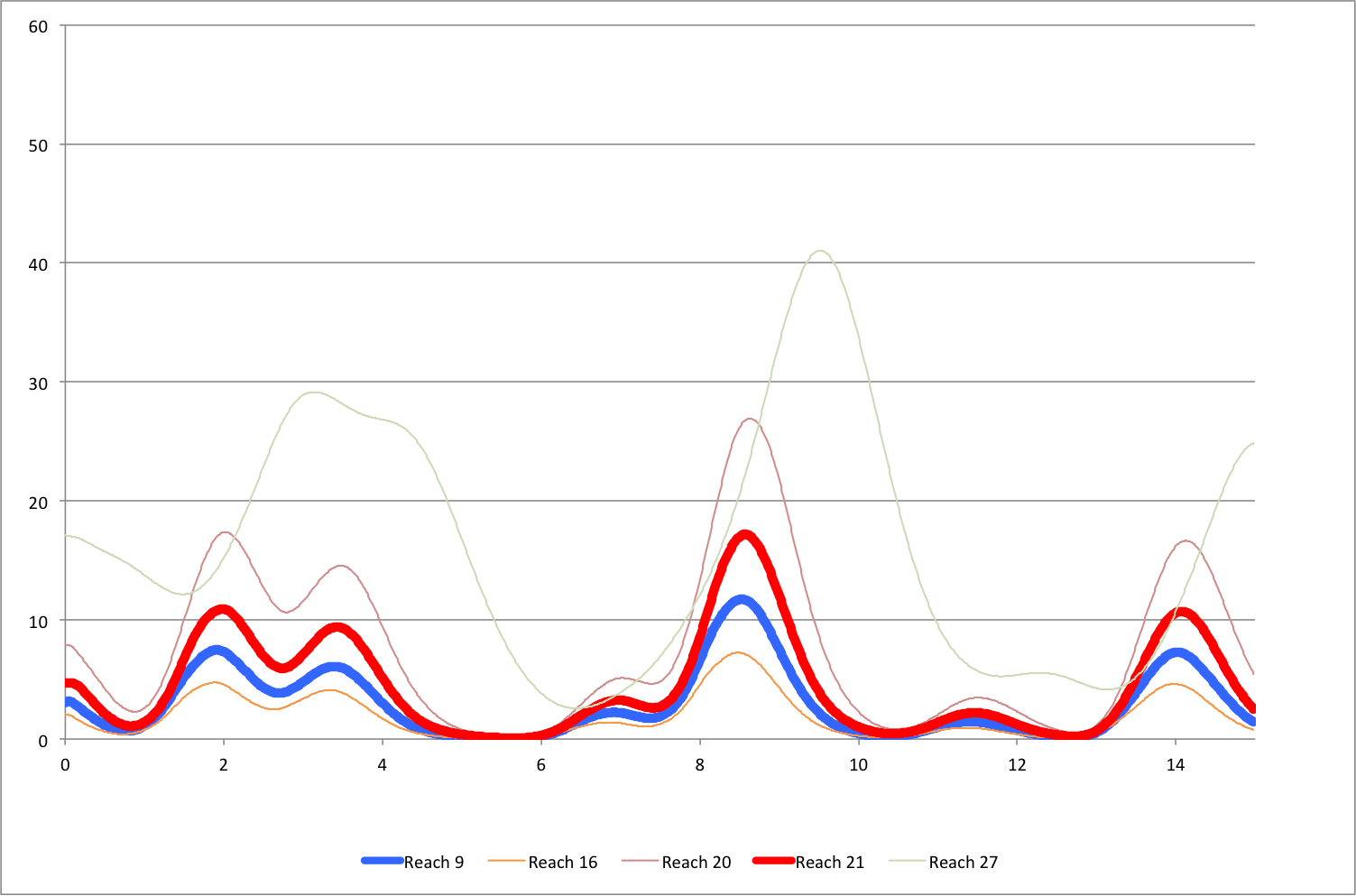 RAPID
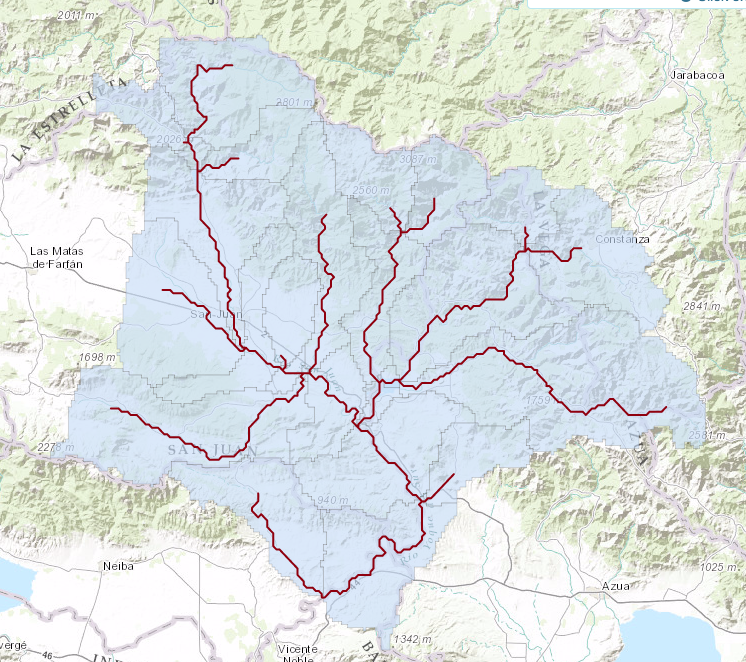 Sabaneta
Sabana Yegua
RAPID + dam
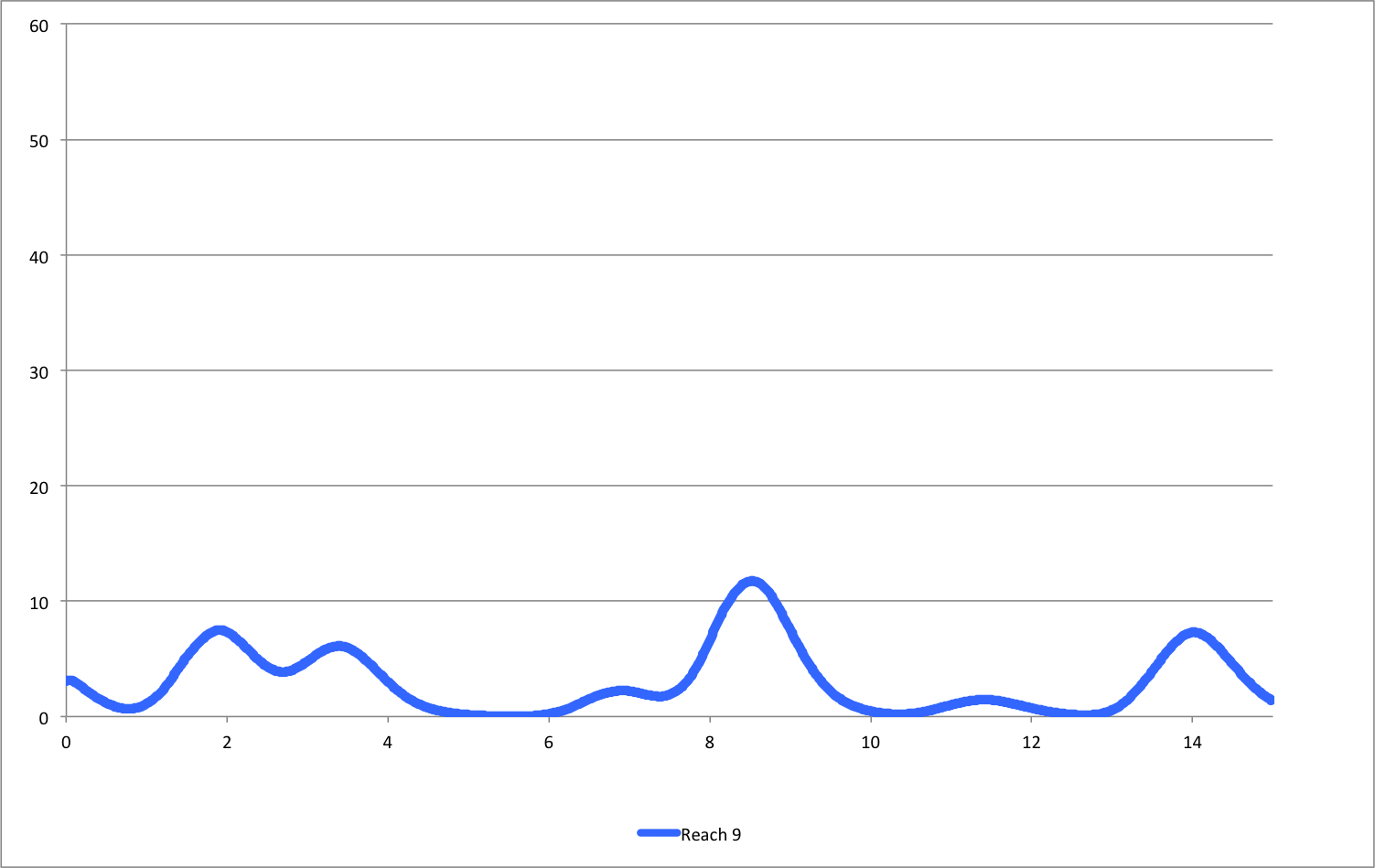 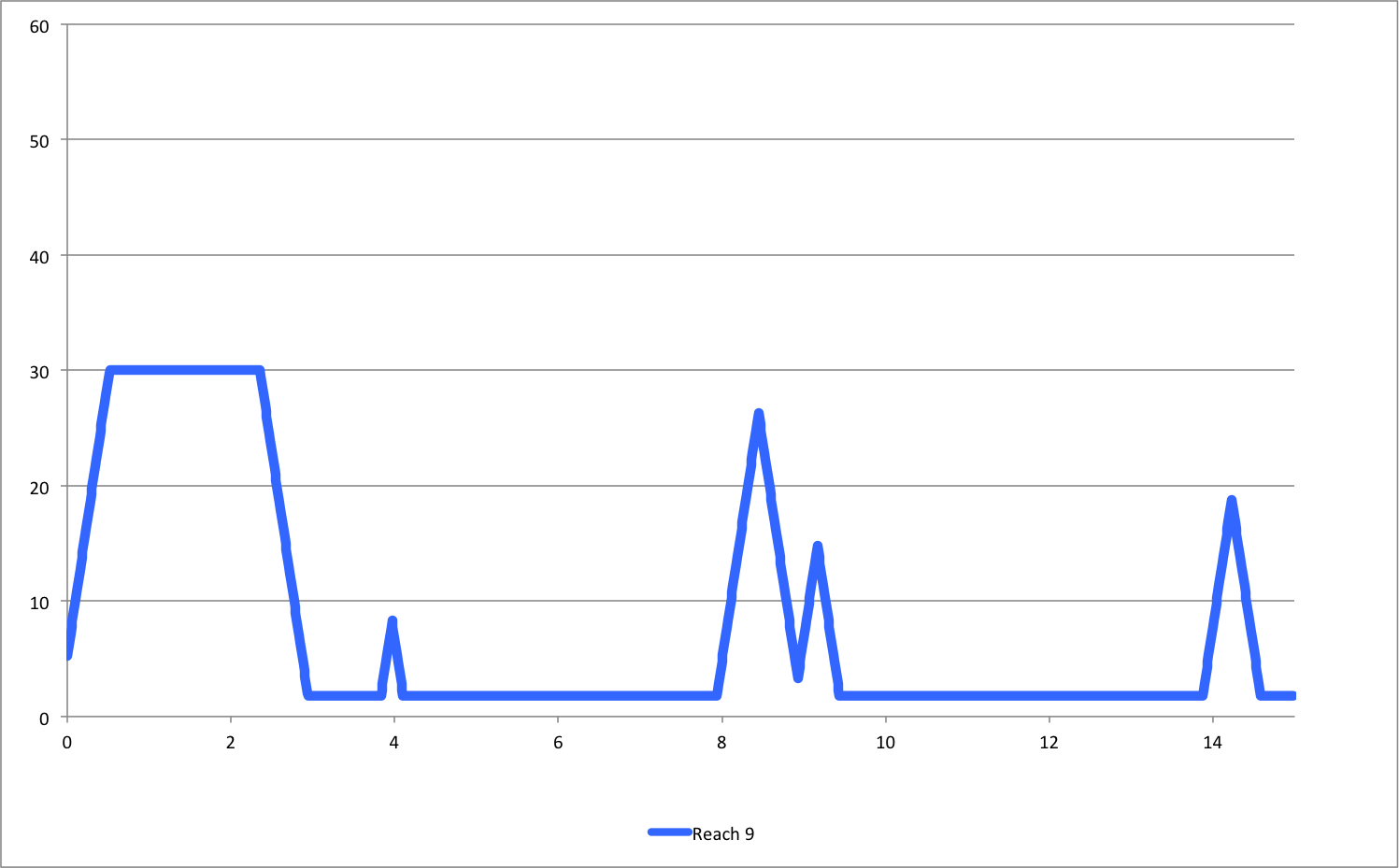 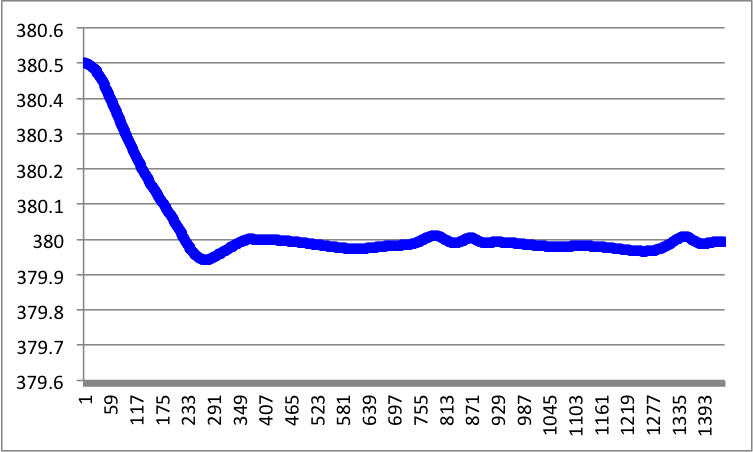 RAPID + dam
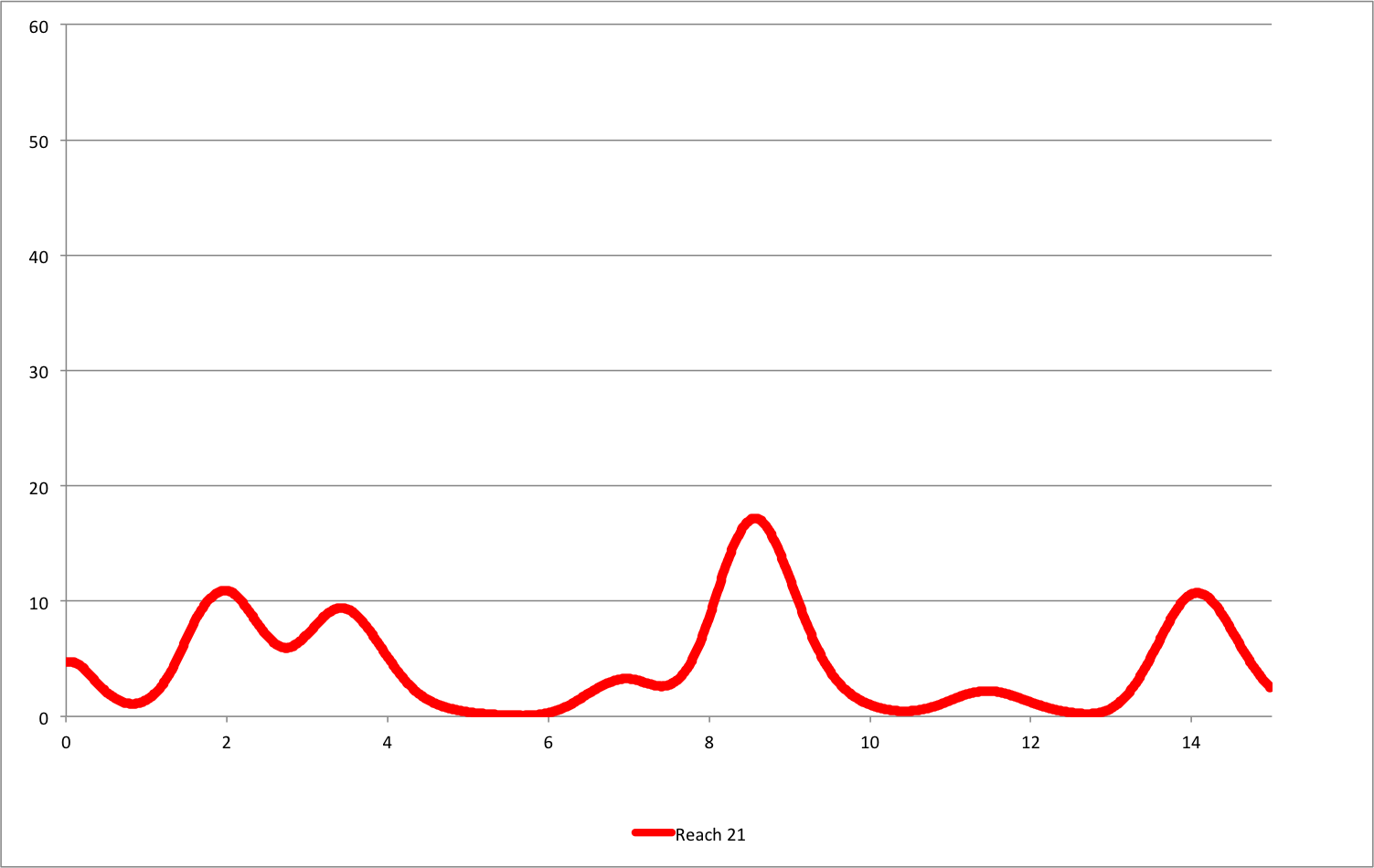 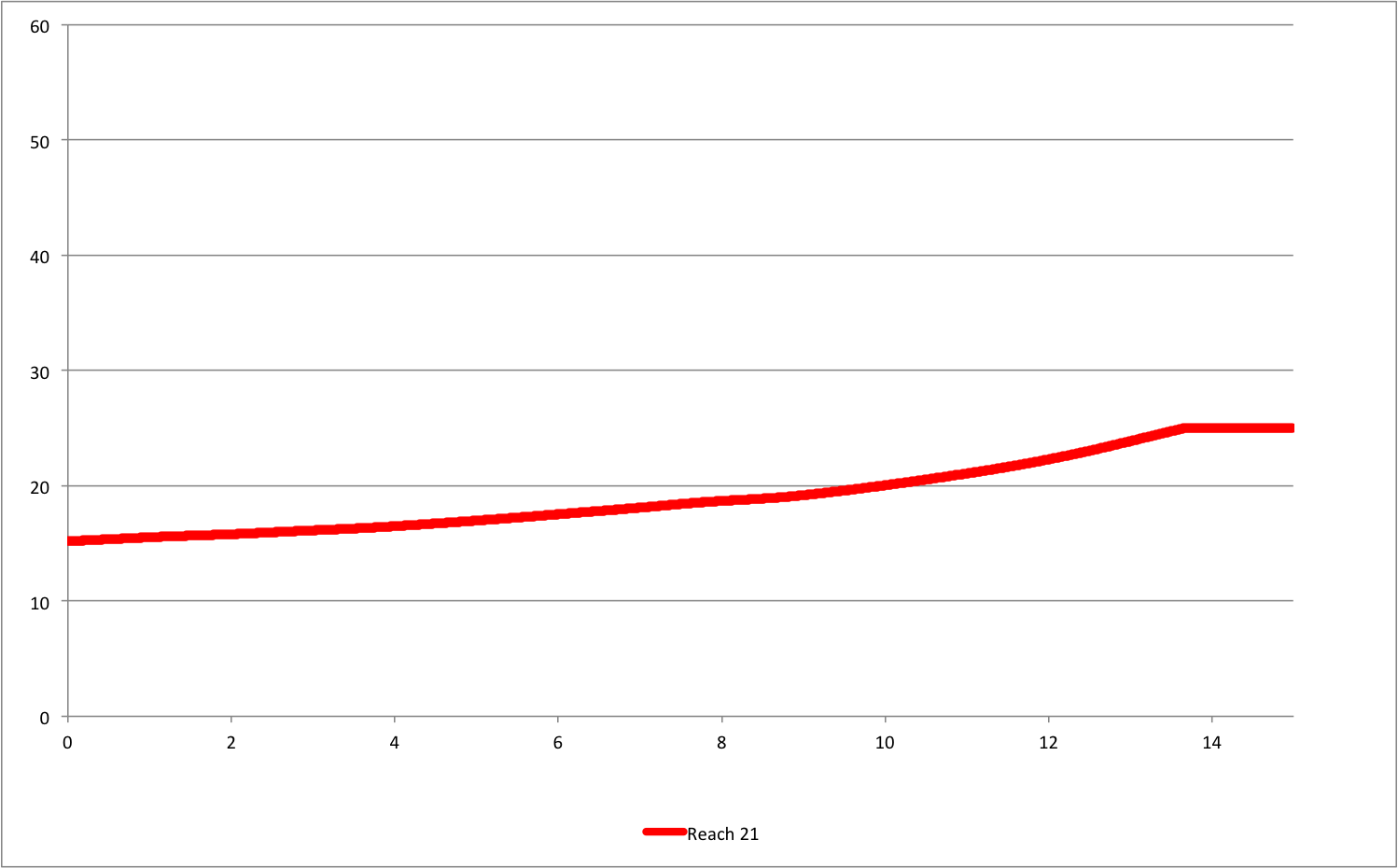 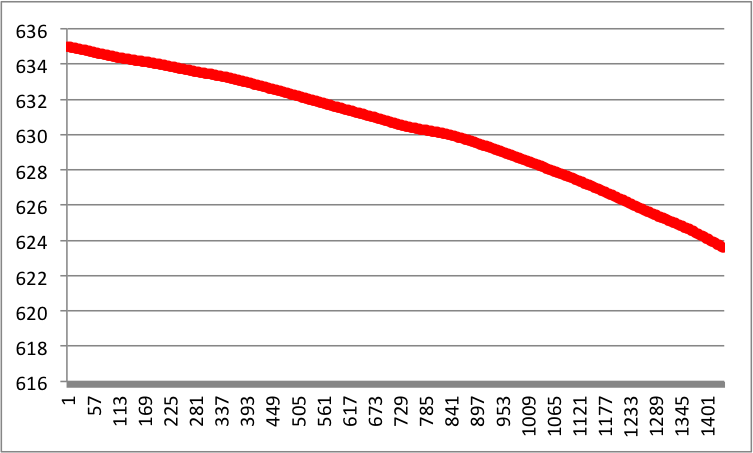 RAPID + dam
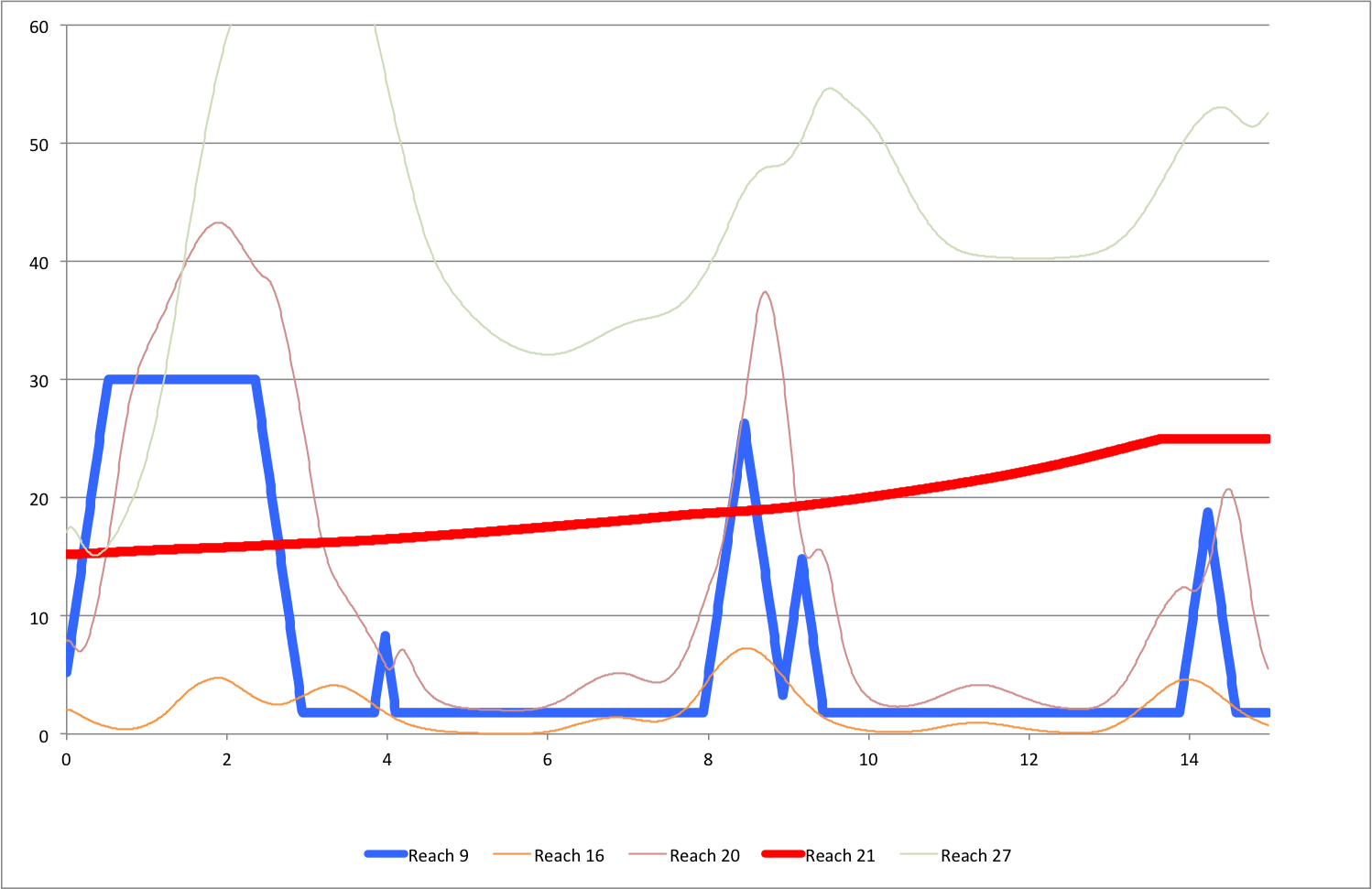 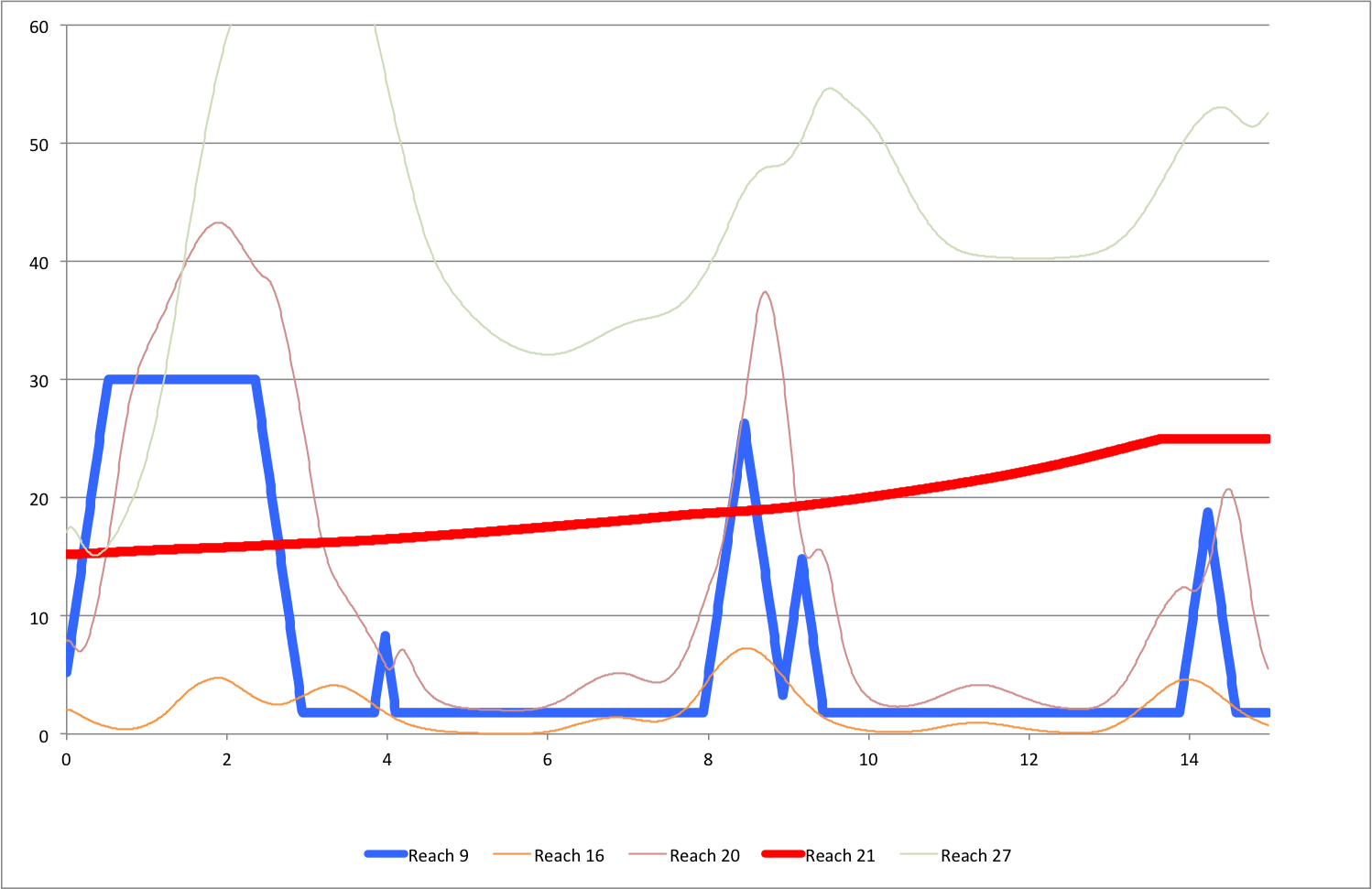 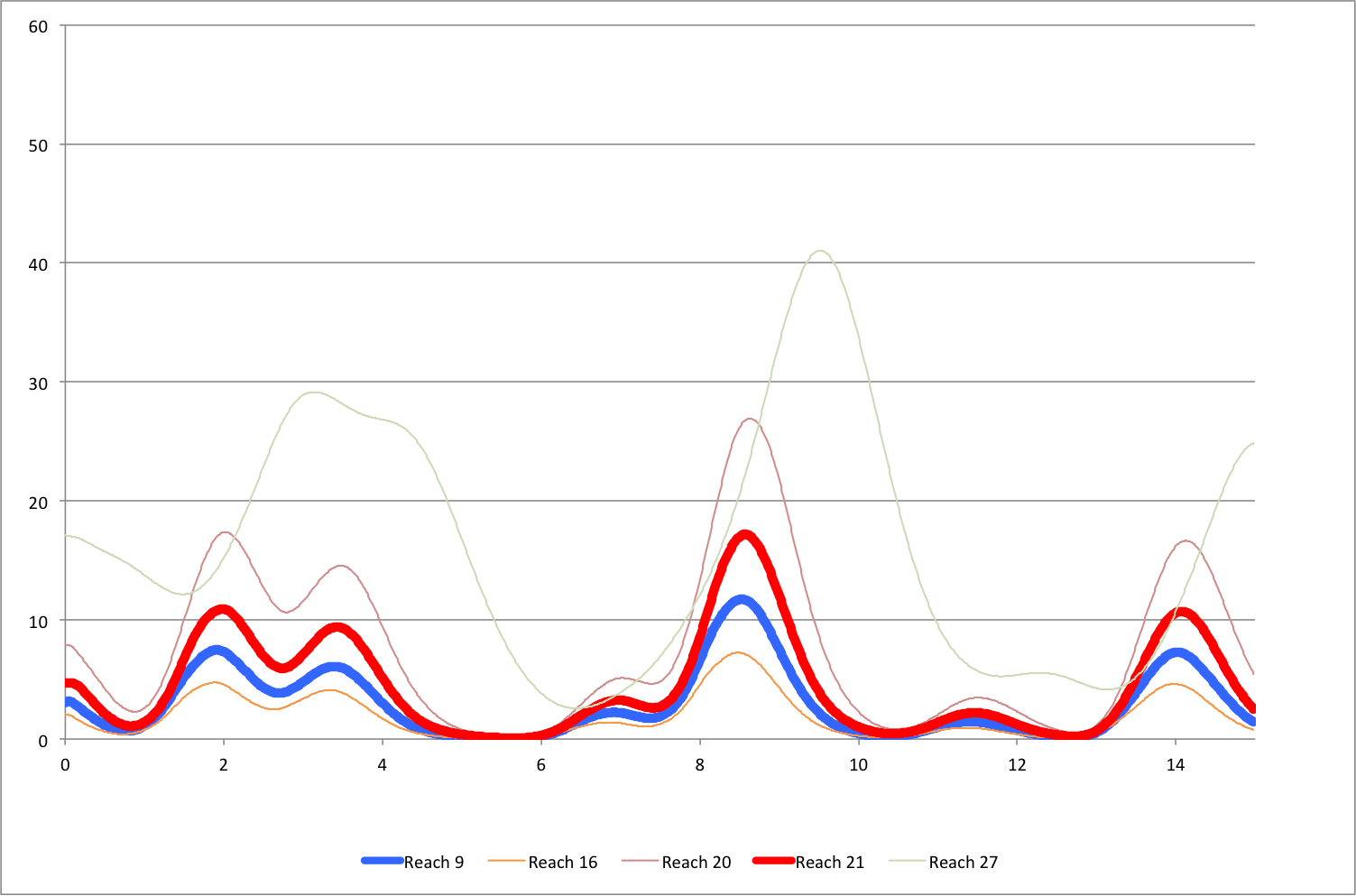 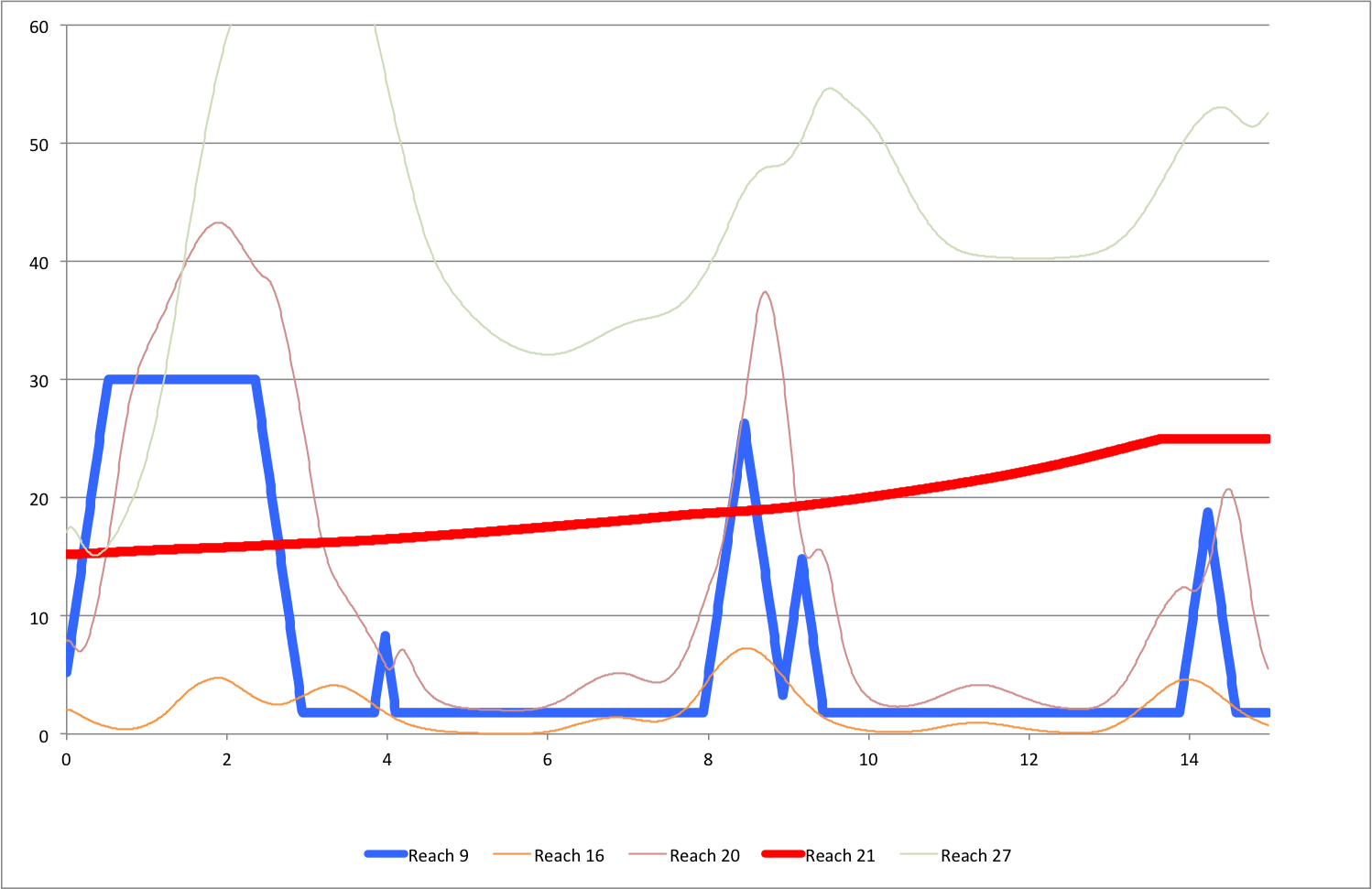 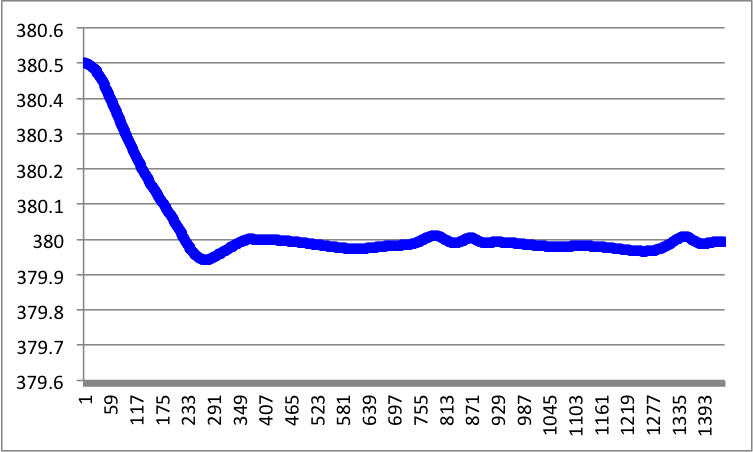 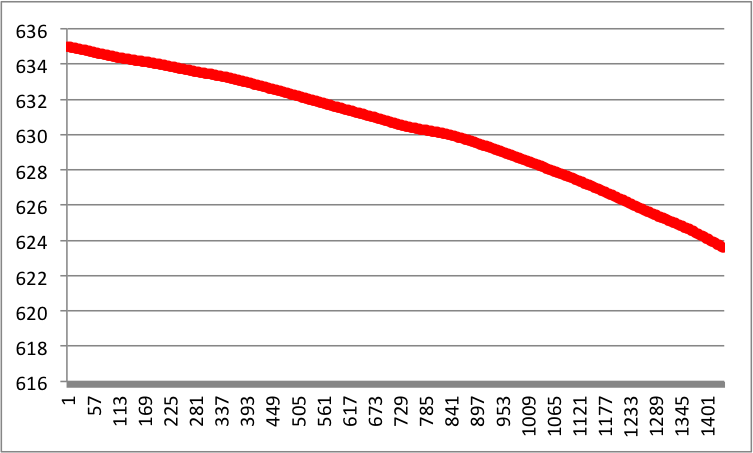 RAPID + dam
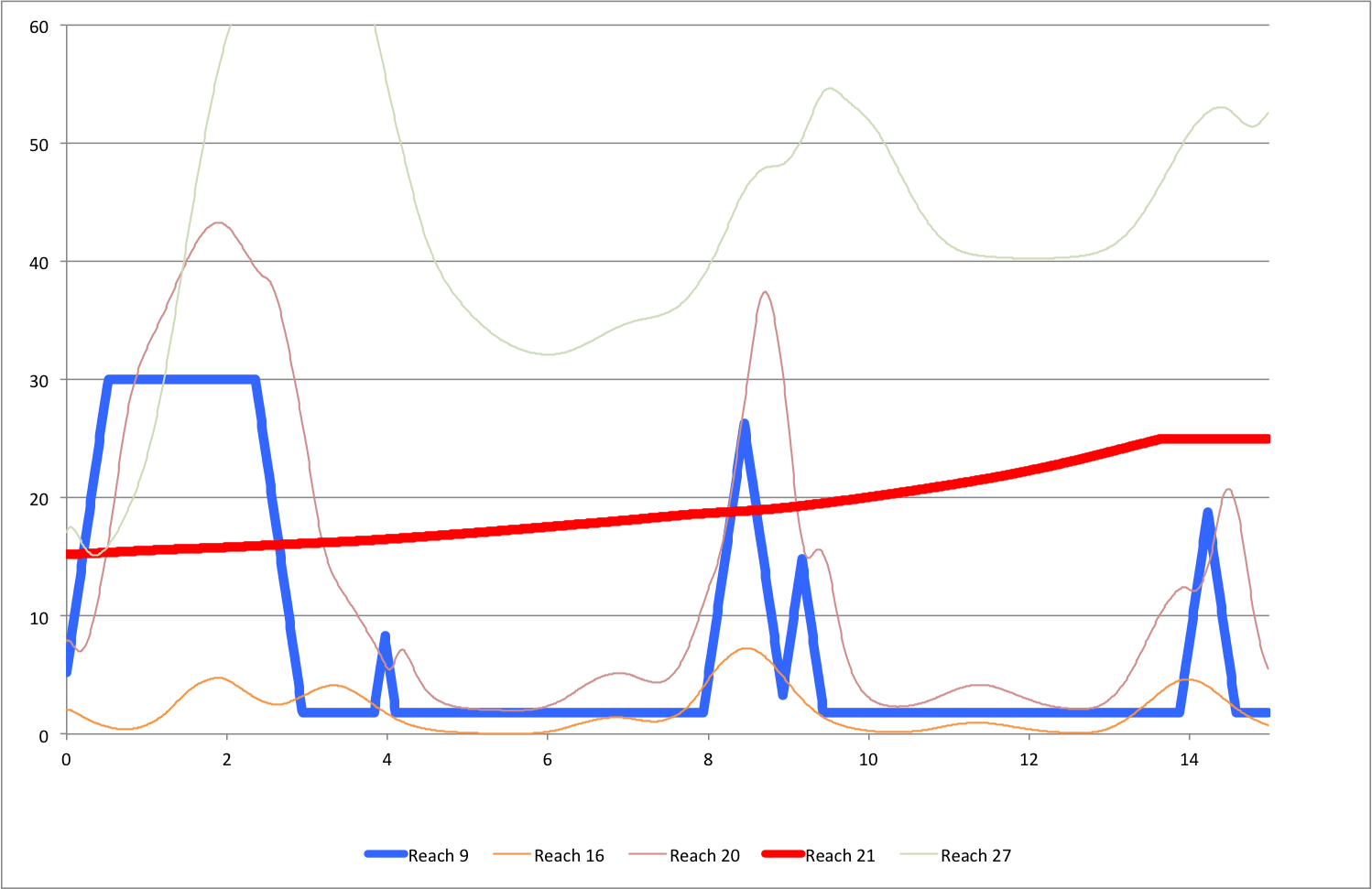 Qmax overrides 
power generation
Qmax
Qmin
RAPID + dam
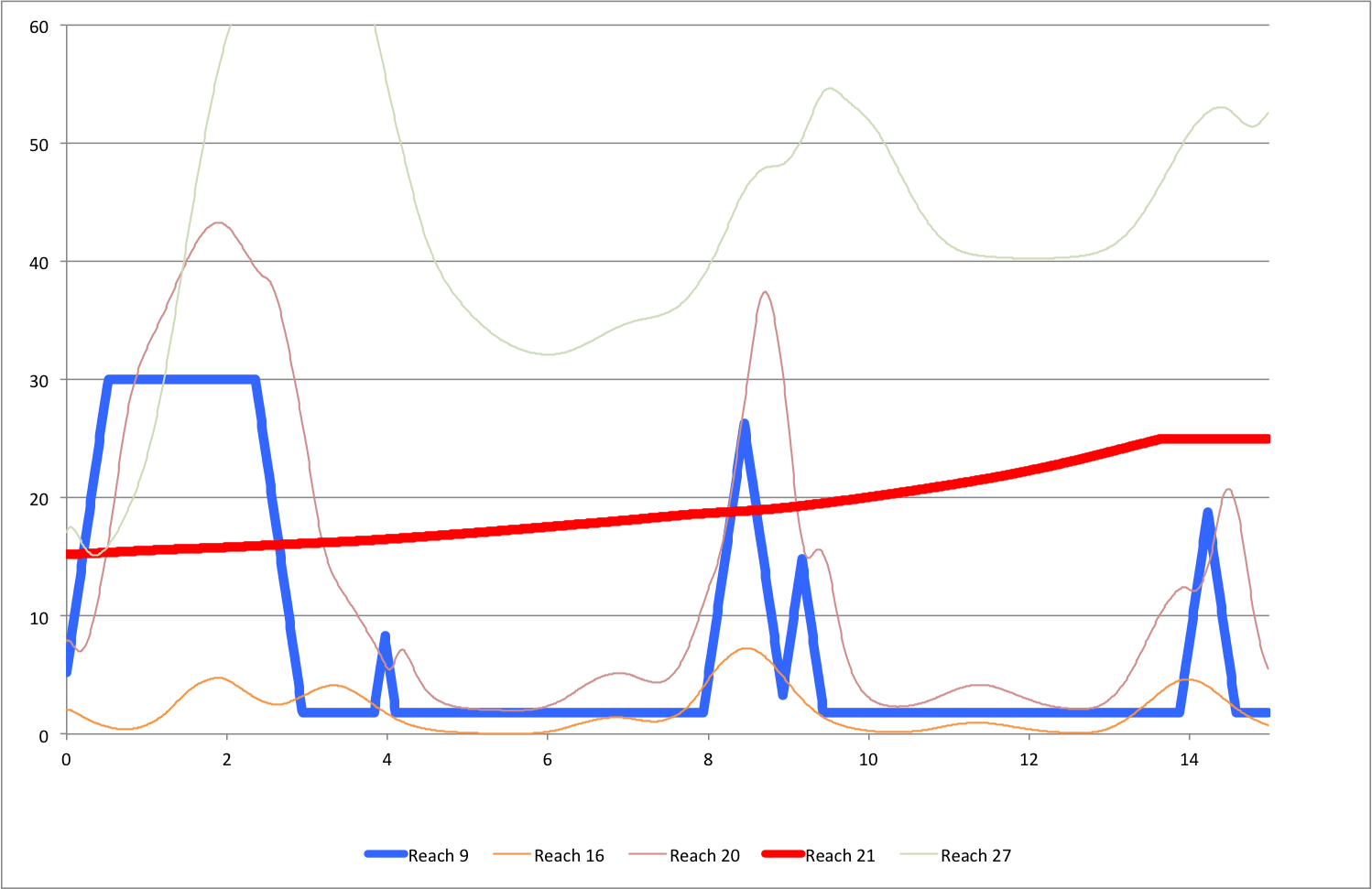 Downstream reach from both dams
Downstream reach from Sabaneta
Upstream reach 
(unaffected by dams)
RAPID + dam
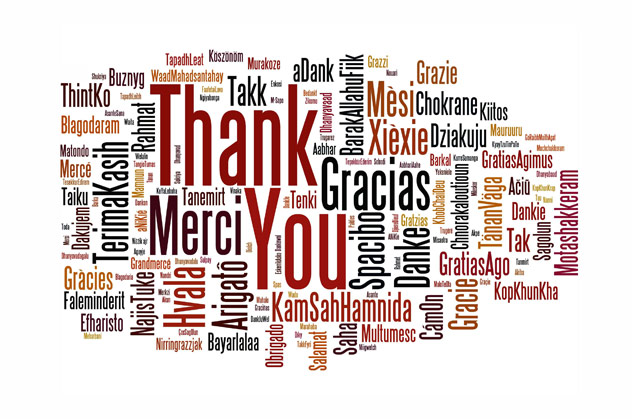 Set (read) initial flows 
for each reach
create initial 
lateral flow file
Set (read) general lateral flow 
for the whole simulation
Slice a lateral flowfor the next time stepand create file
RAPID 
(total run = 1 time step)
Replace some initial flows 
with dam output flows
Read flows 
for each reach
Set initial flow 
for next time step
Pick flows to be used 
as inflow into the dams
Dam module
(1 time step)
Read output flows
from each dam
Read output levelsfrom each dam
Set levels 
for each dam
Set (read) initial levels 
for each dam
RAPID + dam